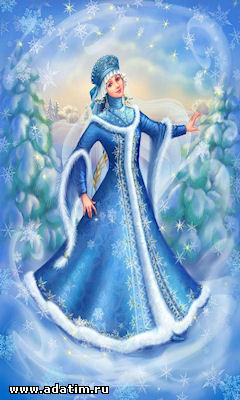 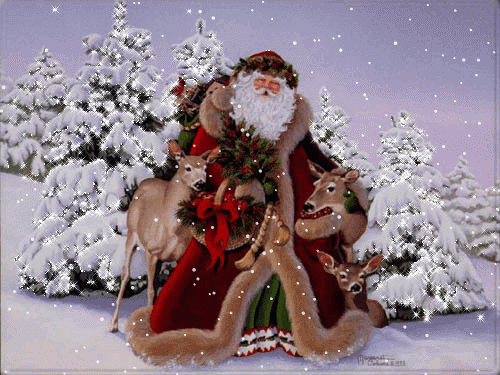 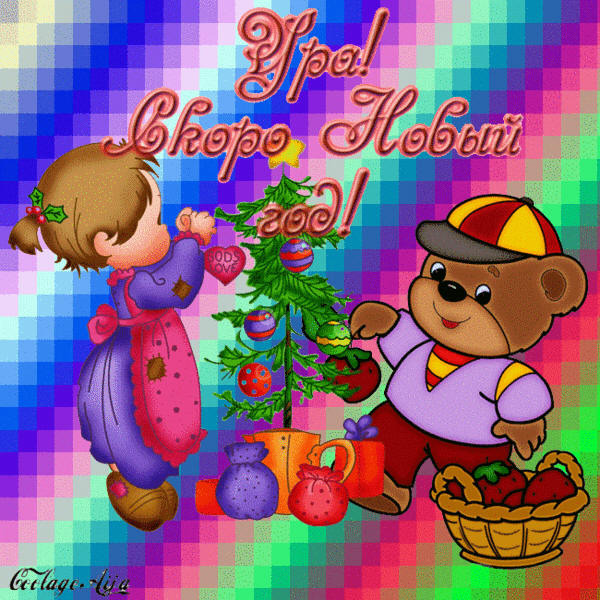 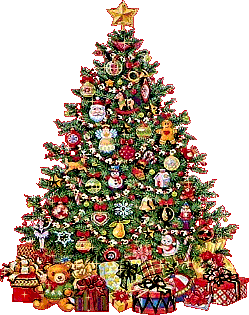 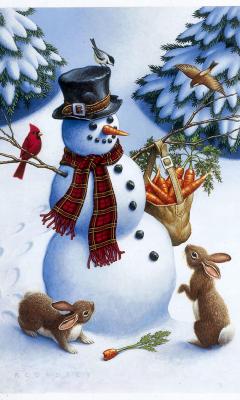 З. Орлова
«НОВЫЙ  ГОД»
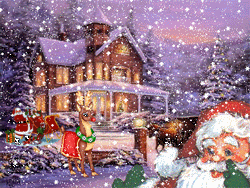 Скоро, скоро Новый год!
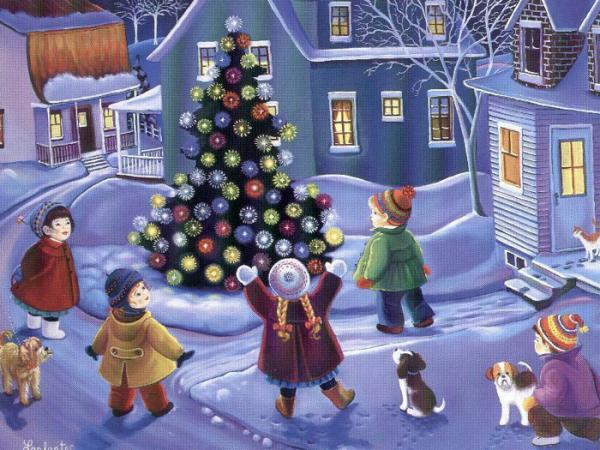 Он торопится, идёт!
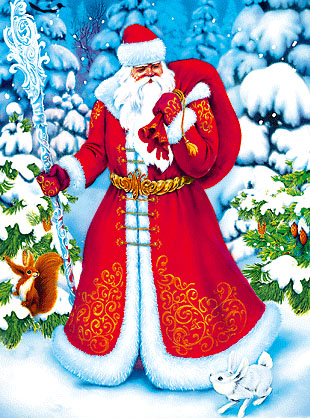 Постучится в двери к нам:
-Дети, здравствуйте, я к вам!
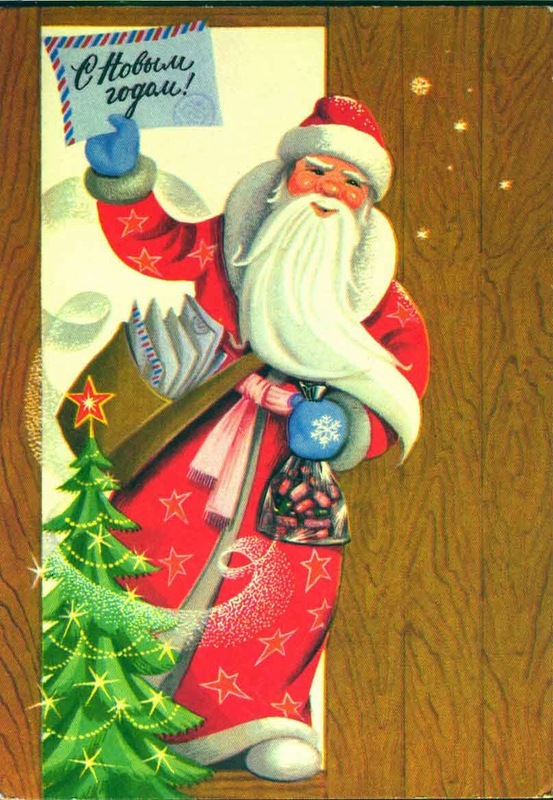 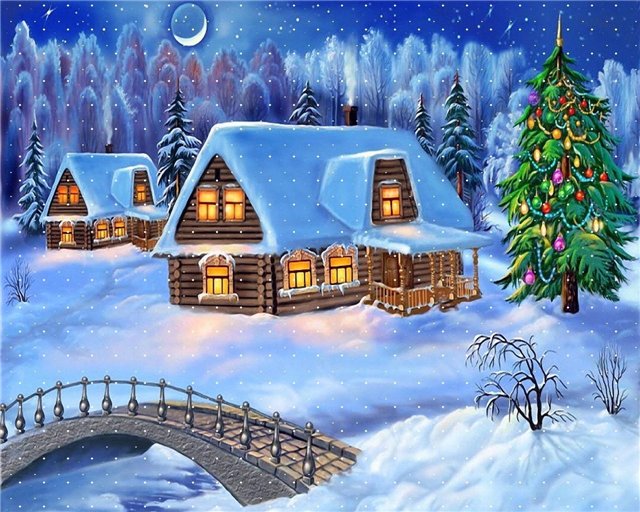 Праздник мы встречаем,
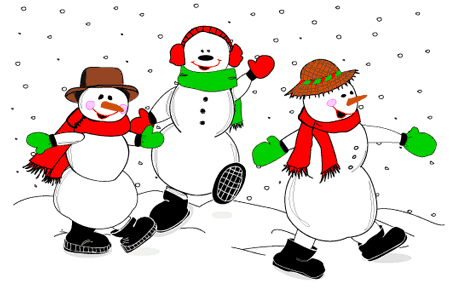 Ёлку наряжаем,
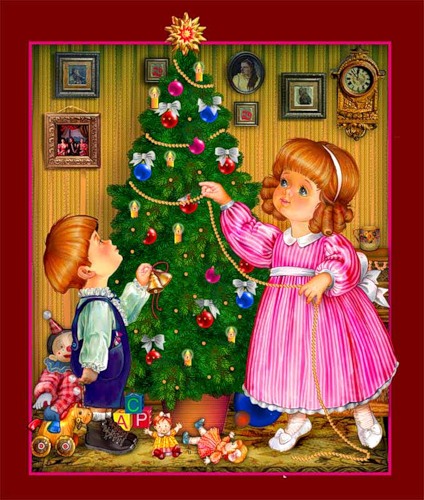 Вешаем игрушки, 
Шарики, хлопушки…
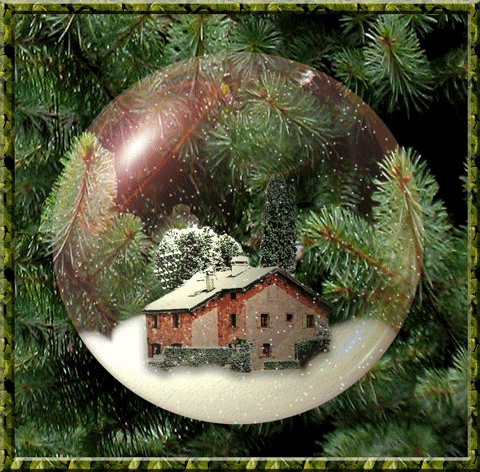 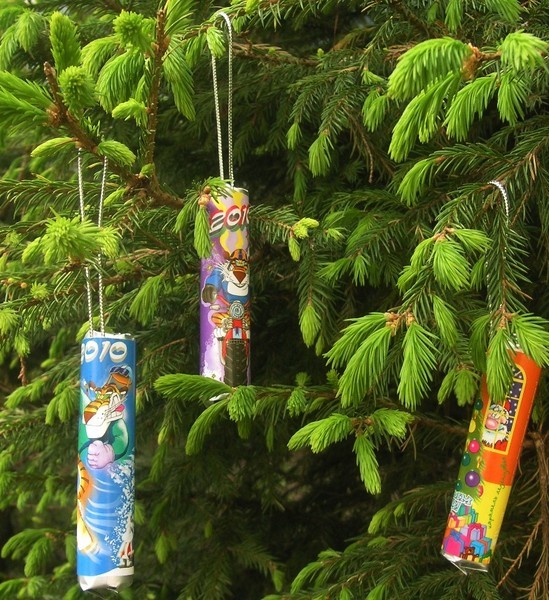 Скоро Дед Мороз придёт!
      Нам подарки принесёт -
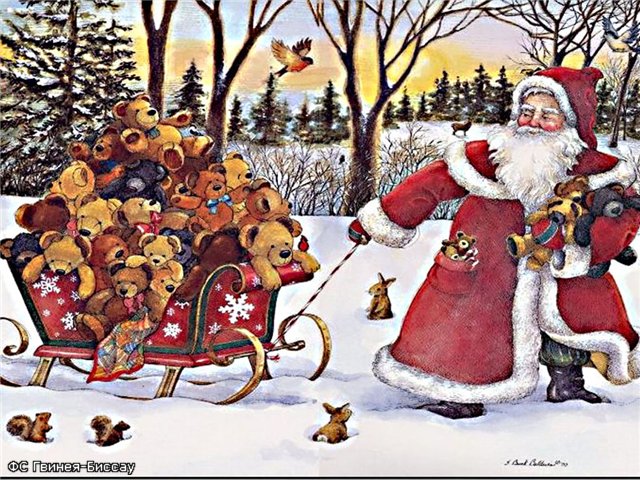 Конфеты…
Яблоки,
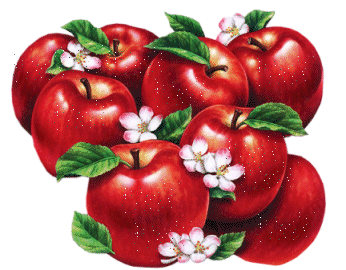 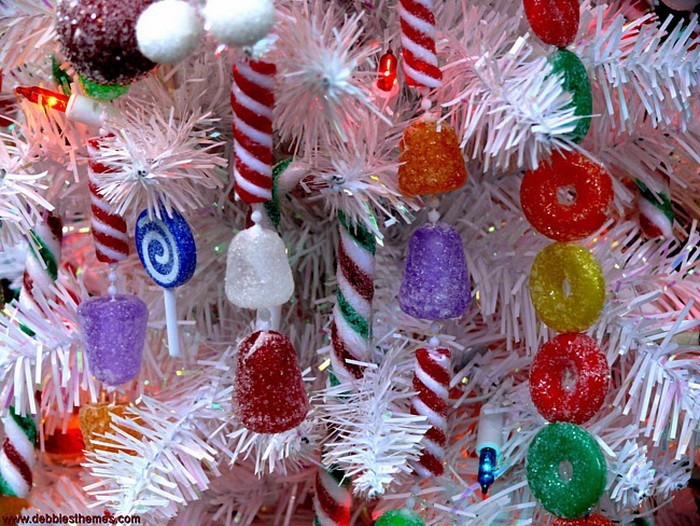 - Дед Мороз, ну где ты?!
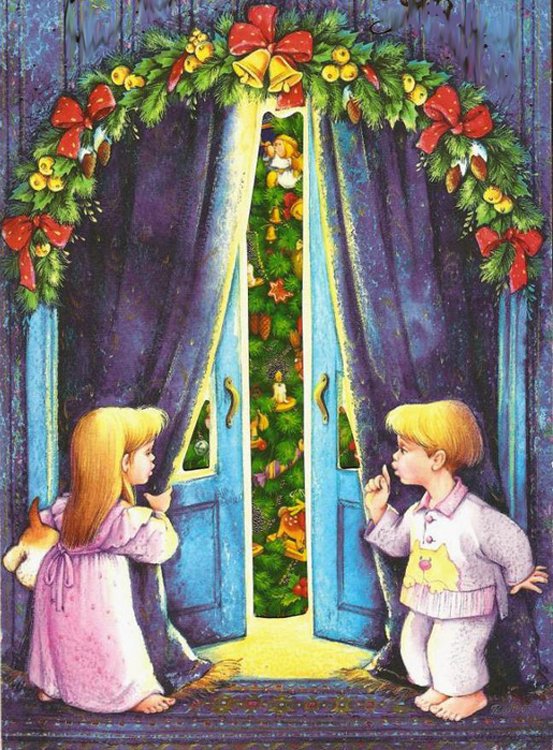 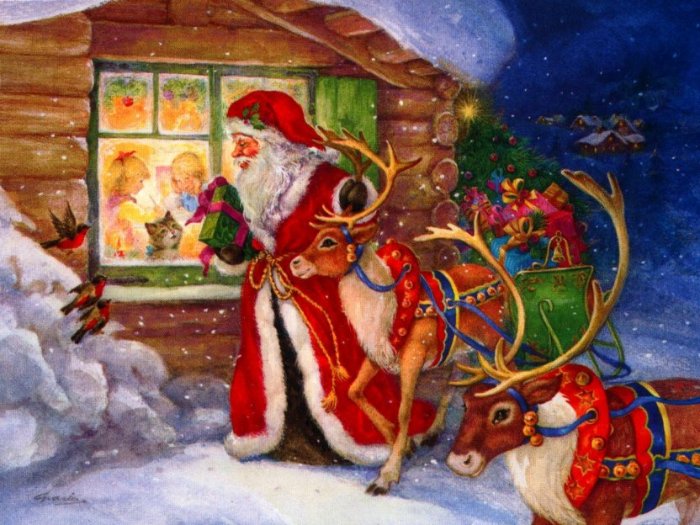